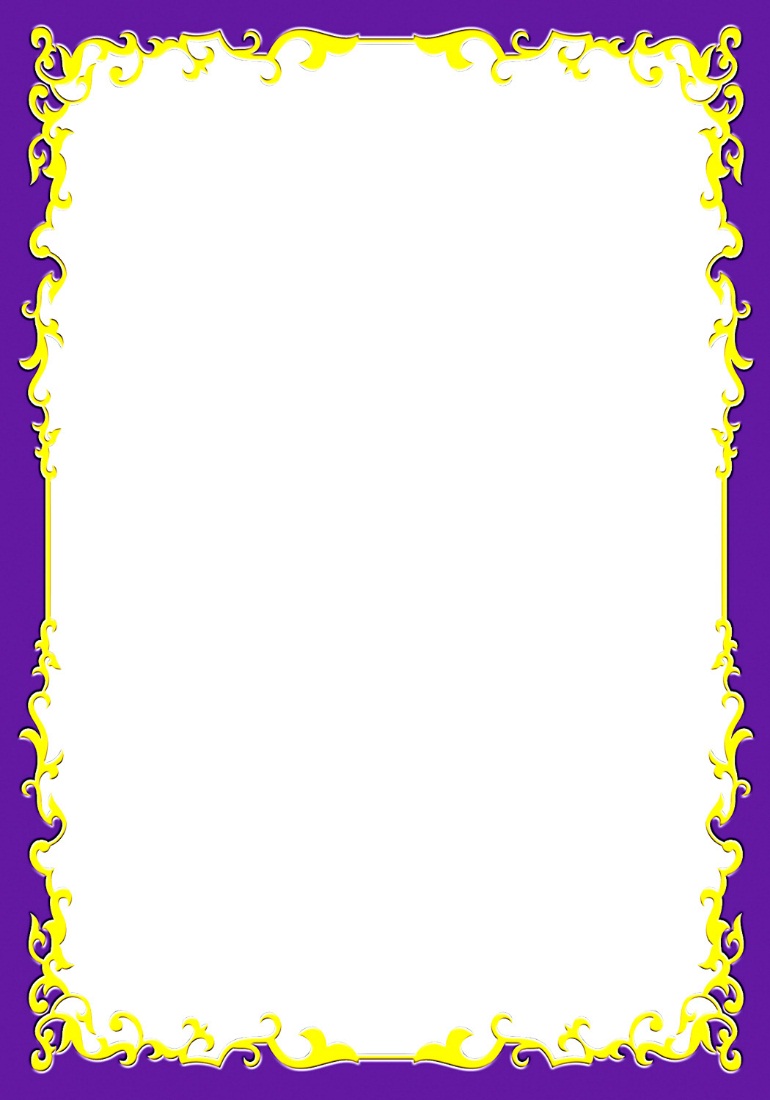 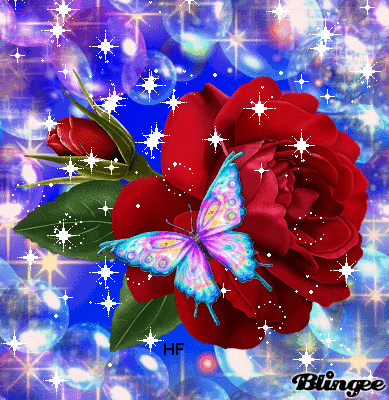 স্বাগতম
[Speaker Notes: যে কোন ছবি বা পাঠ সংশ্লিষ্ট  কোন ছবি দিয়ে স্বাগত জানানো যেতে পারে।]
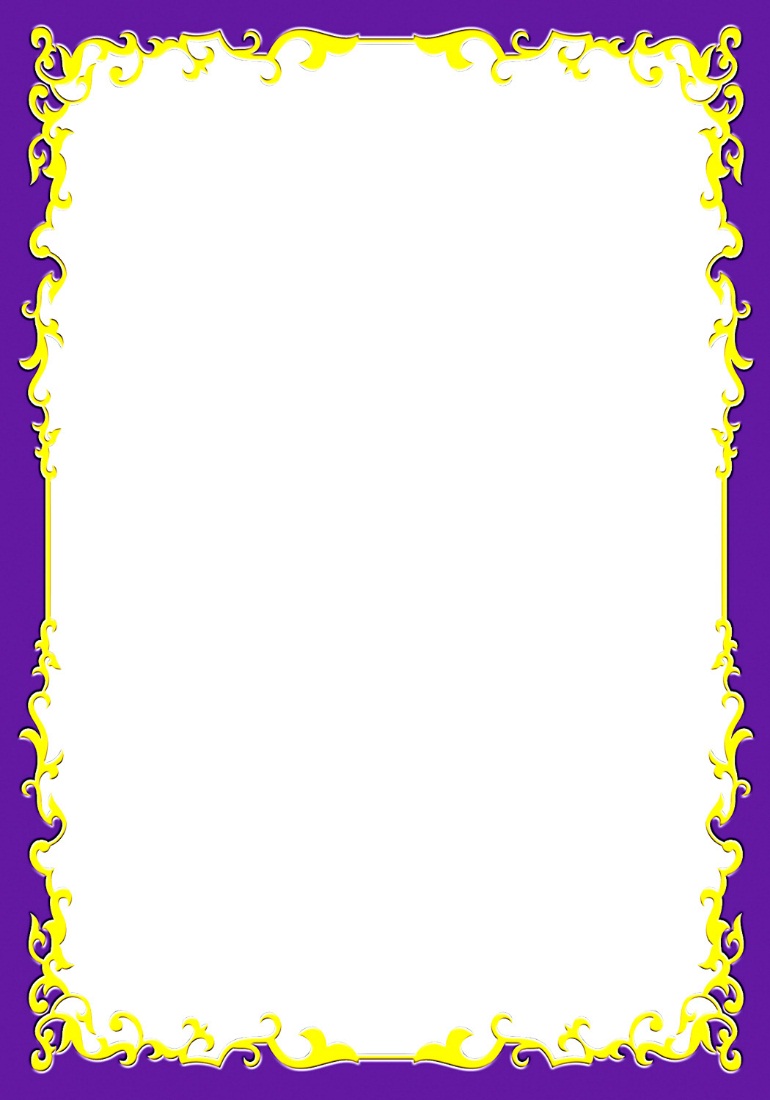 শিক্ষক পরিচিতি
পাঠ পরিচিতি
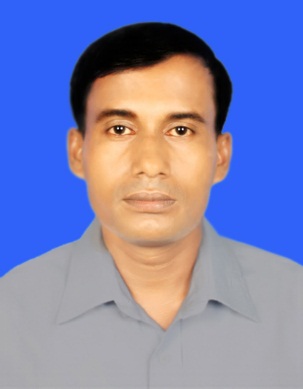 শ্রেণিঃ সপ্তম
বিষয়ঃ বিজ্ঞান 
অধ্যায়ঃ চতুর্দশ   
সময়ঃ ৫0 মিনিট
তারিখঃ
বিপুল কুমার রায়
 সহকারী শিক্ষক (আইসিটি)
 বোয়ালিয়া মাধ্যমিক বিদ্যালয়
চিতলমারী,বাগেরহাট ।
bipulray15@yahoo.com
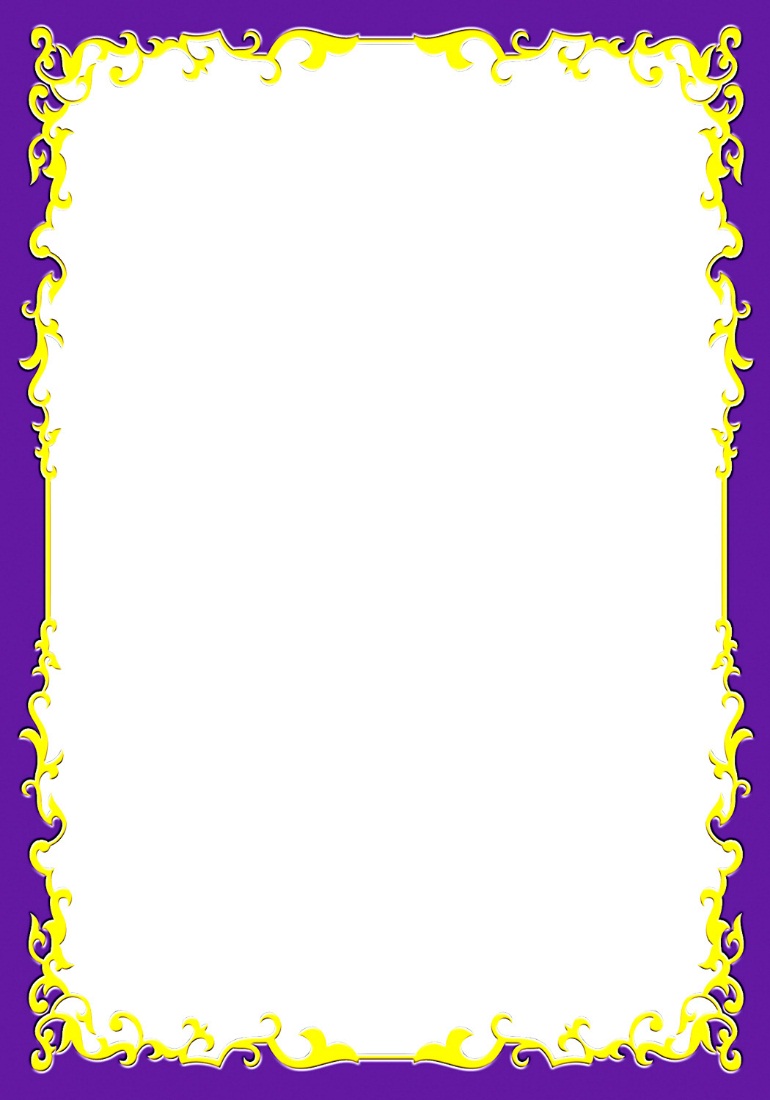 চিত্রগুলো মনোযোগসহকারে লক্ষ্য কর
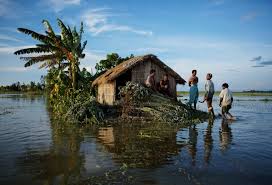 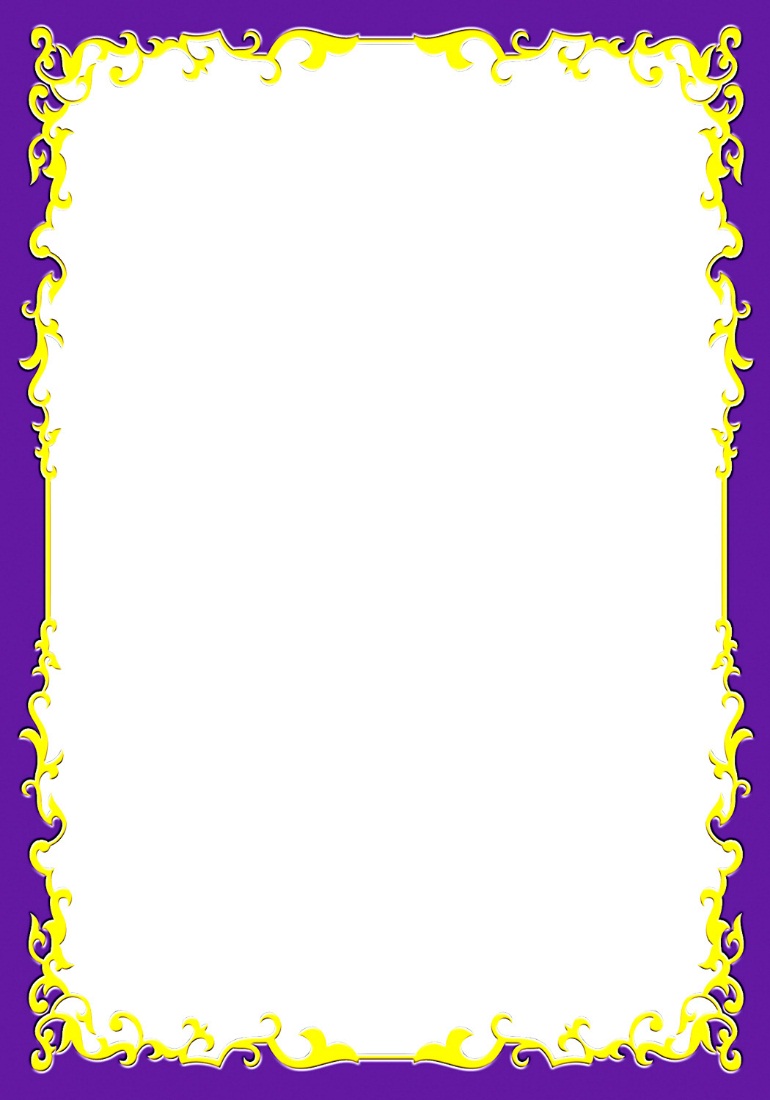 আমাদের আজকের পাঠ
জলবায়ুর পরিবর্তন
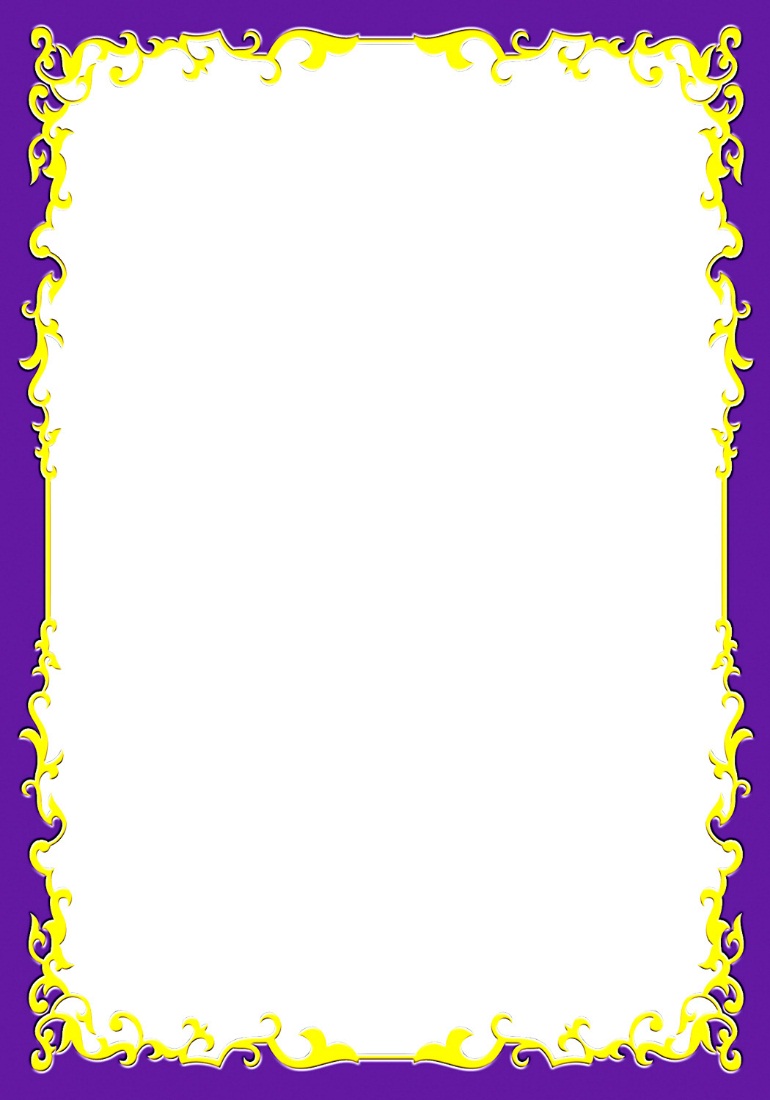 শিখনফল
এই পাঠ শেষে শিক্ষার্থীরা-
১) বায়ু মণ্ডলের বিভিন্ন স্তর বর্ণনা করতে পারবে।
২) পানিচক্র ,অক্সিজেন চক্র ও কার্বন চক্রের গুরুত্ব ব্যাখ্যা  করতে পারবে।
৩) আবহাওয়া ও জলবায়ু  ব্যাখ্যা  করতে পারবে।
৪) উষ্ণতা ও জলবায়ু পরিবর্তনের  কারণ  ব্যাখ্যা  করতে পারবে।
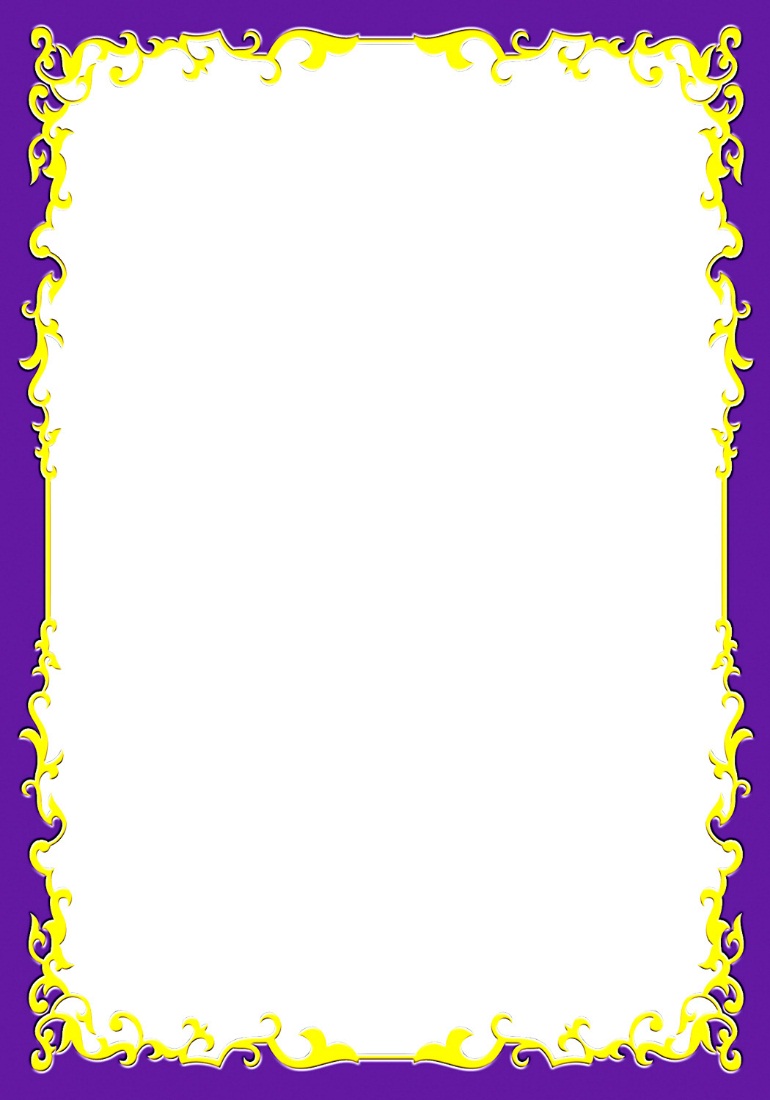 ভূপৃষ্ঠ
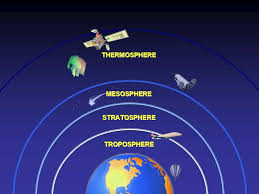 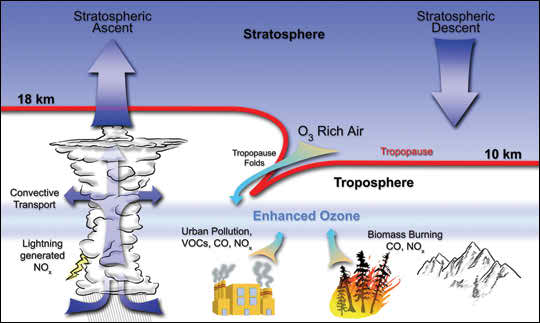 ট্রপোমণ্ডল
স্ট্রাটোমণ্ডল
মেসোমণ্ডল
তাপমণ্ডল
বায়ুর স্তর
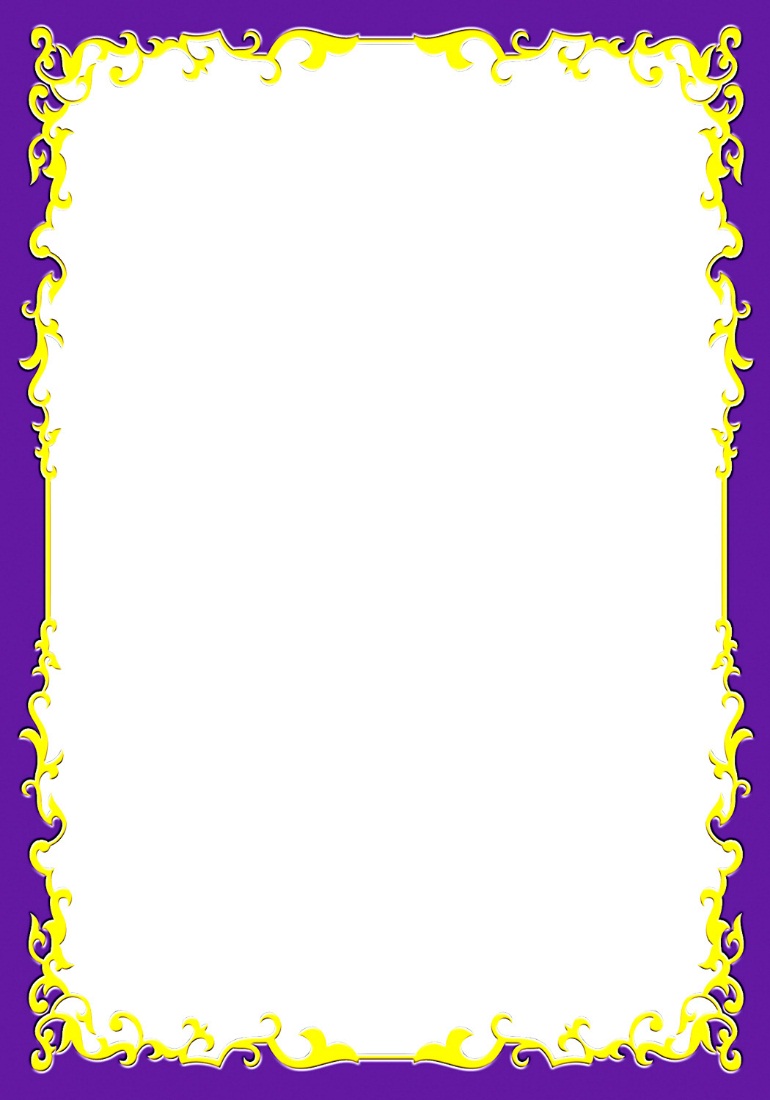 একক কাজ
সময়ঃ ৪ মিনিট
১) বায়ুমণ্ডলের স্তর কয়টি?
২) বায়ুমণ্ডল কী কী  নিয়ে  গঠিত ?
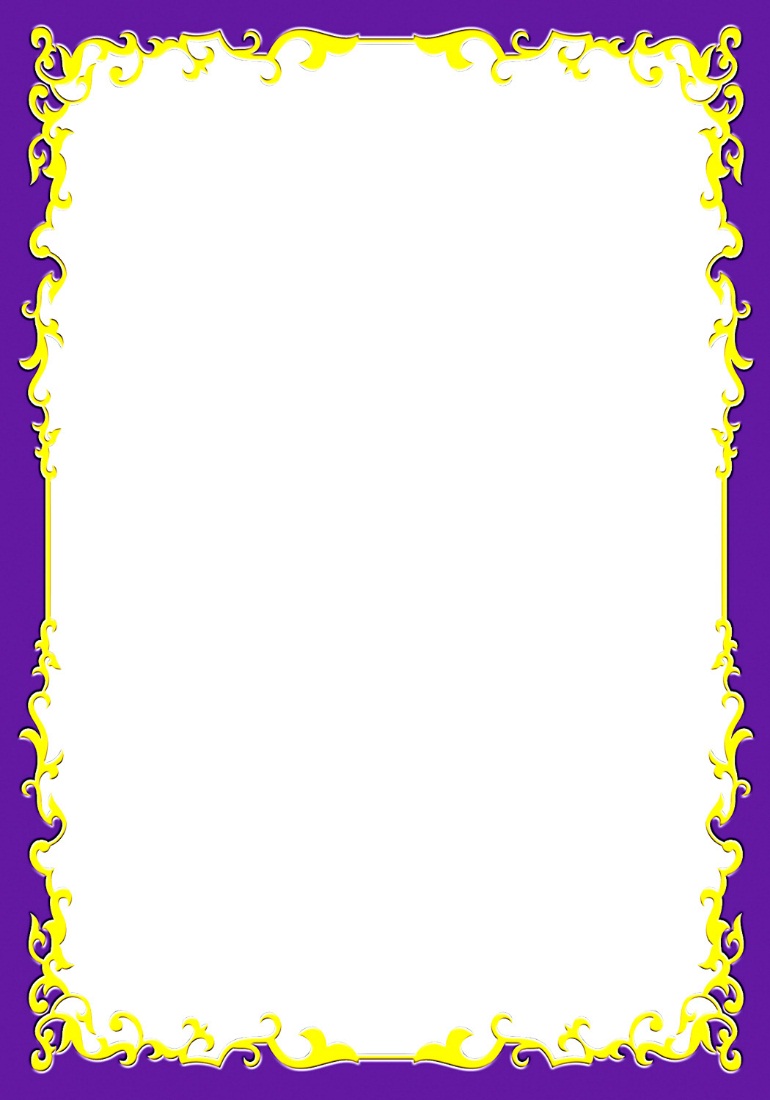 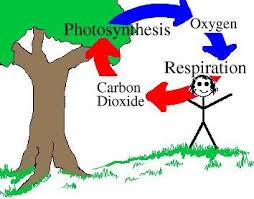 কার্বন চক্র
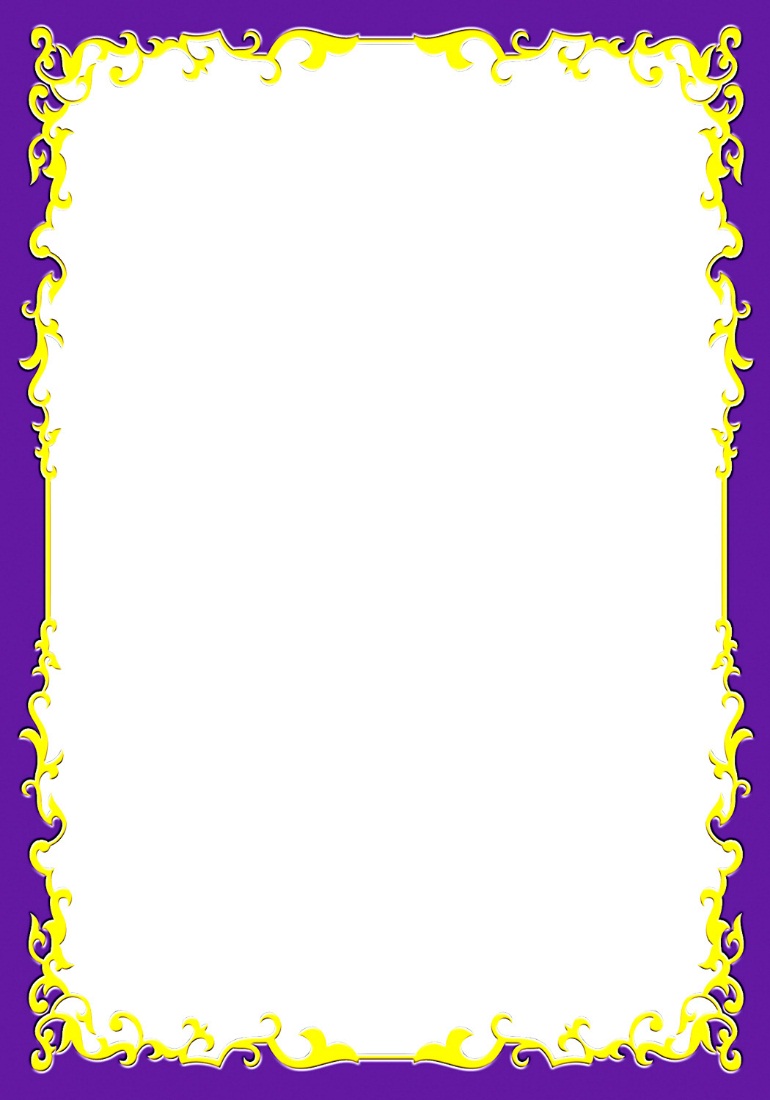 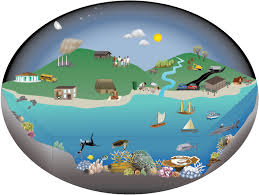 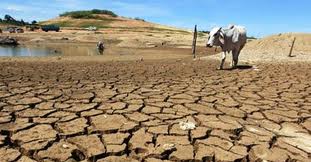 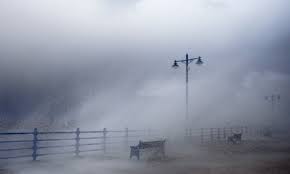 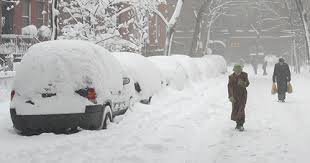 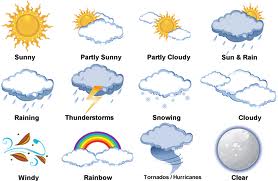 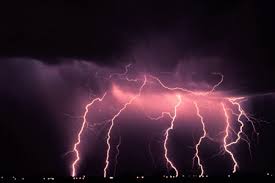 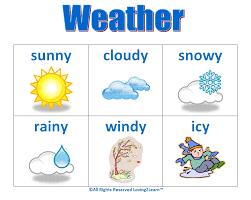 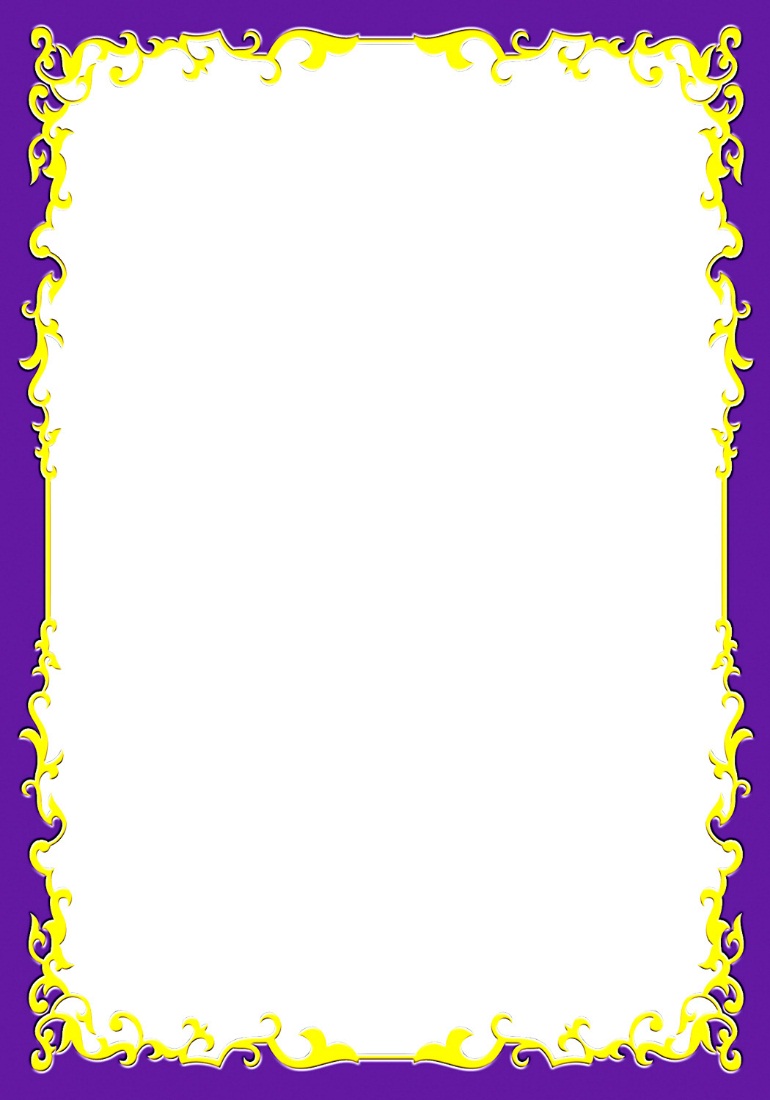 দলীয় কাজ
আবহাওয়া ও  জলবায়ু পরিবর্তনের  কারনগুলো লিখ।
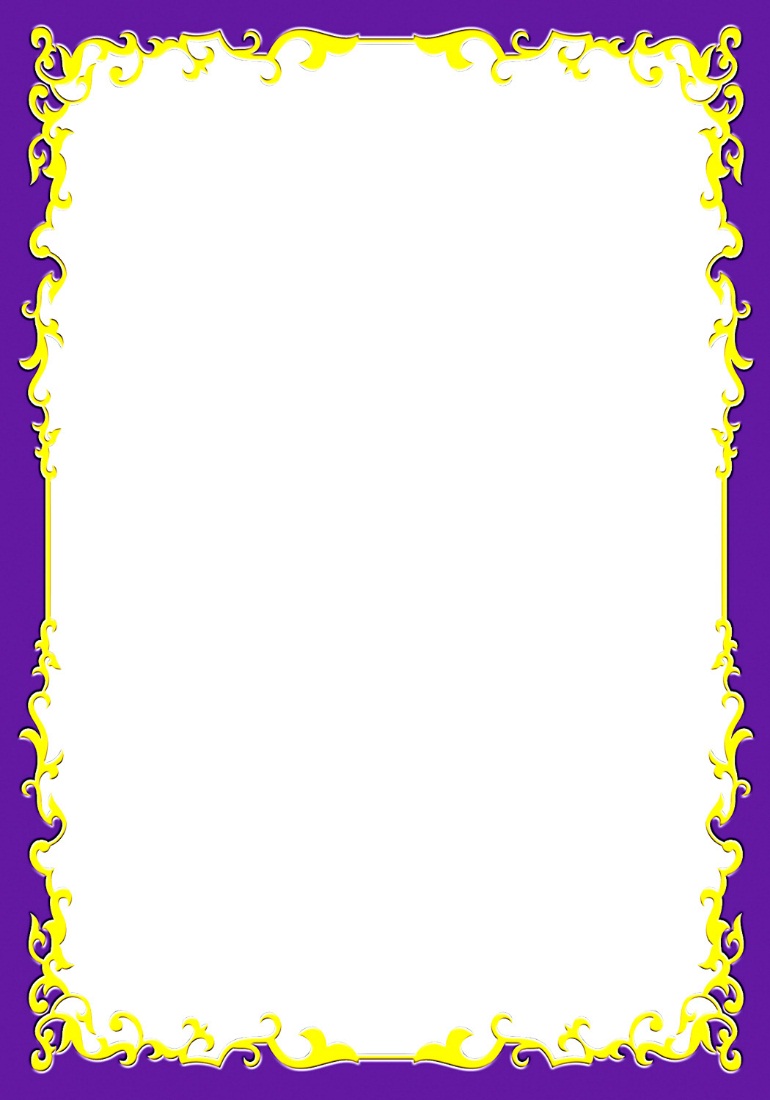 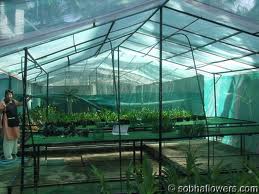 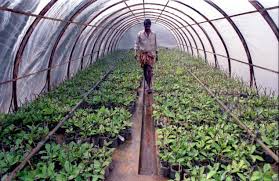 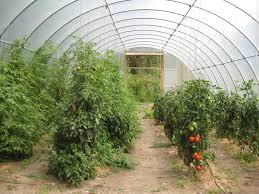 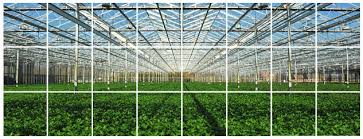 গ্রিন হাউজ
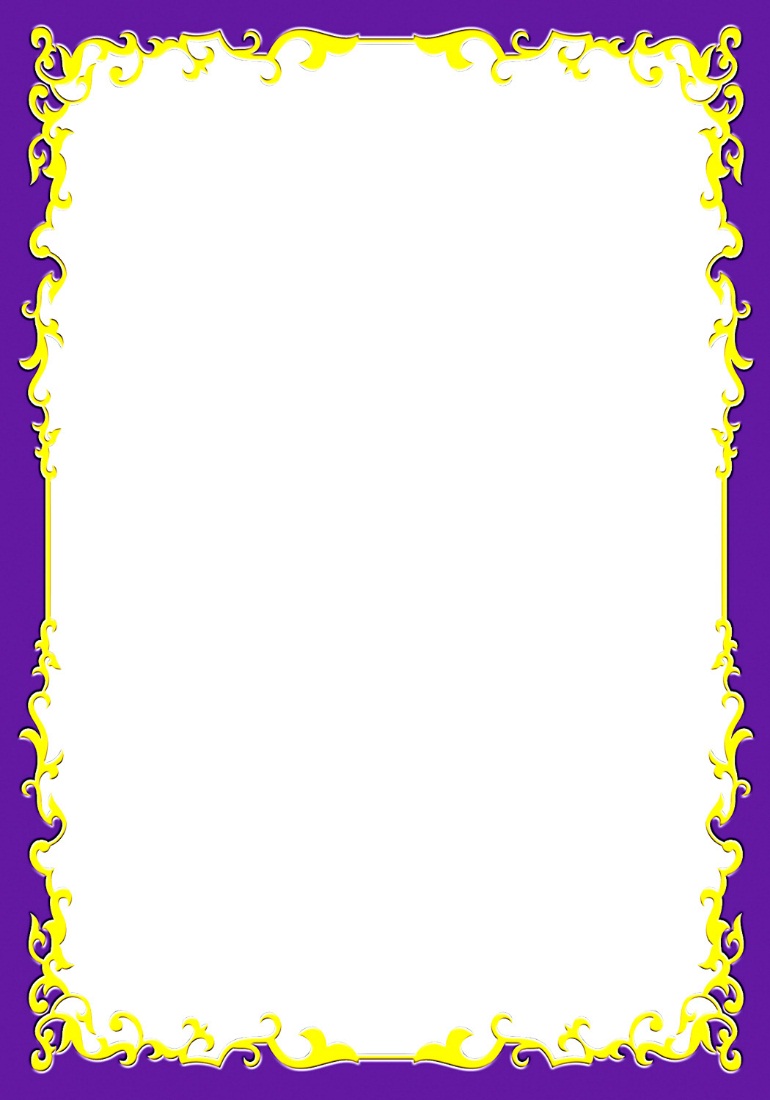 মূল্যায়ন
১) আবহাওয়া কাকে বলে?
২) জলবায়ু কাকে বলে?
৩) মেঘ বায়ুমমন্ডলের কোন  স্তরে থাকে ?
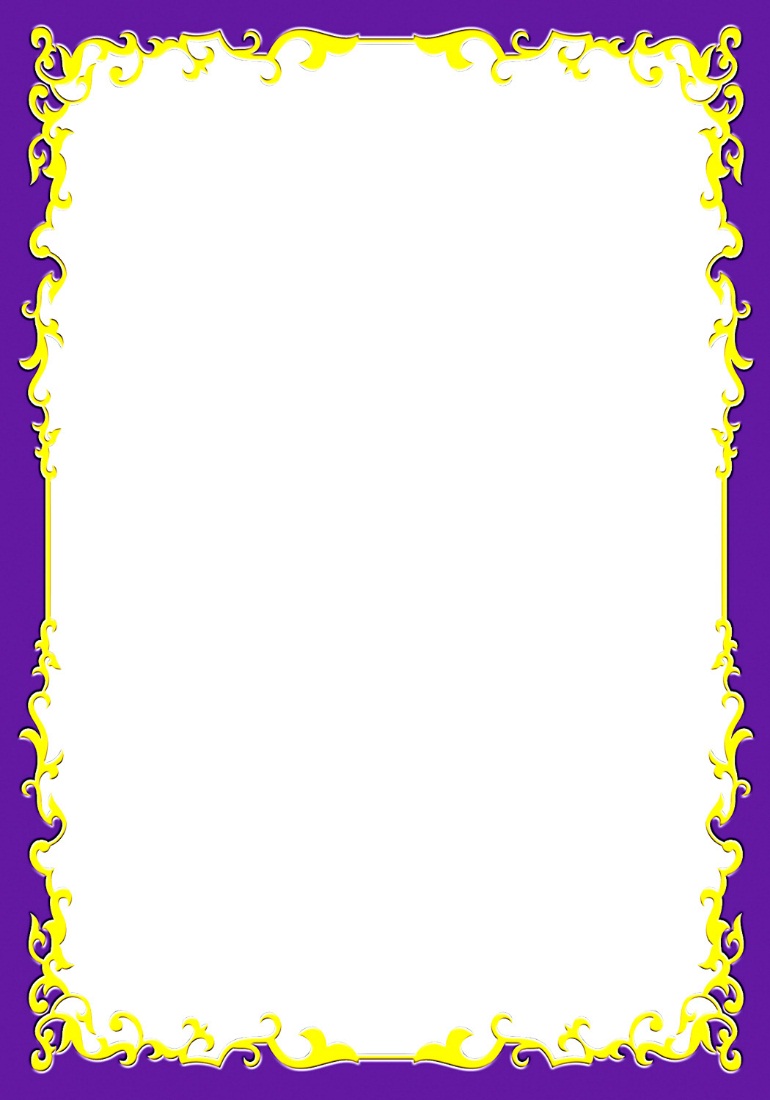 বাড়ির কাজ
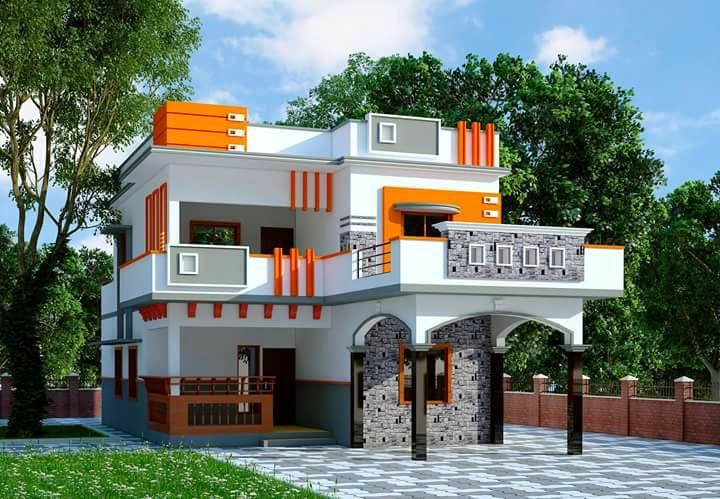 প্রশ্নঃ তোমার পরিবার ও তোমার সমাজ জলবায়ু পরিবর্তনের জন্য কতখানি দায়ী  তা লিখে আনবে।
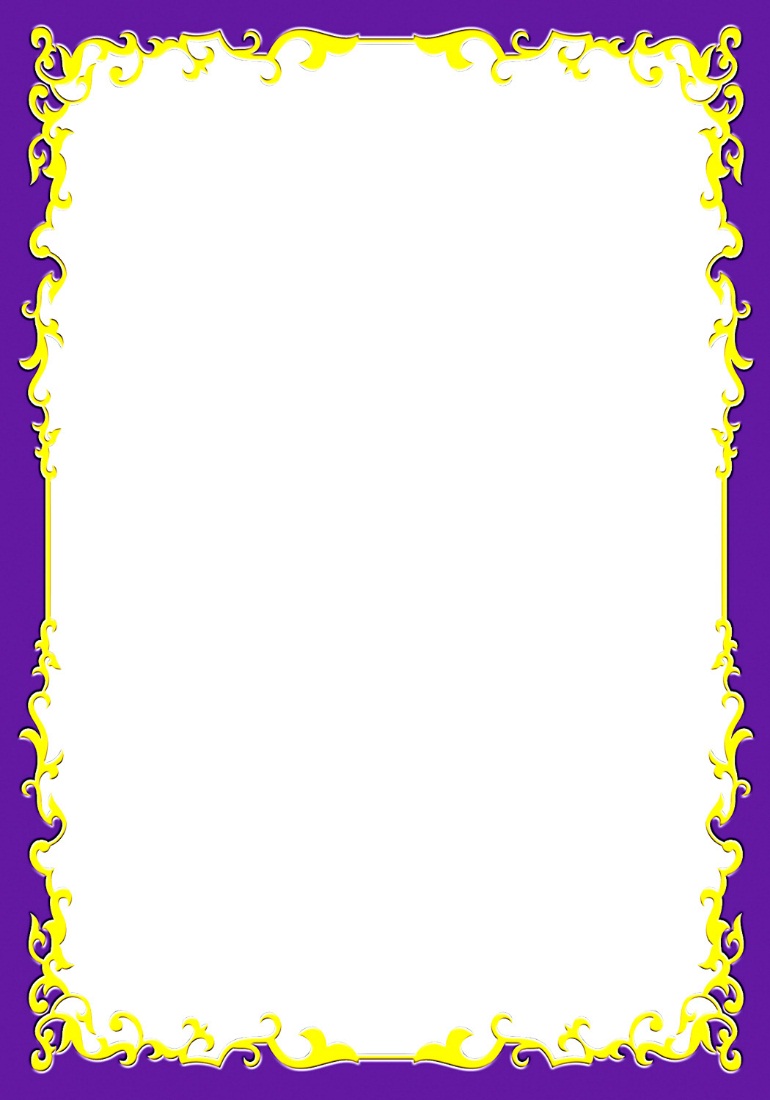 সবাইকে ধন্যবাদ
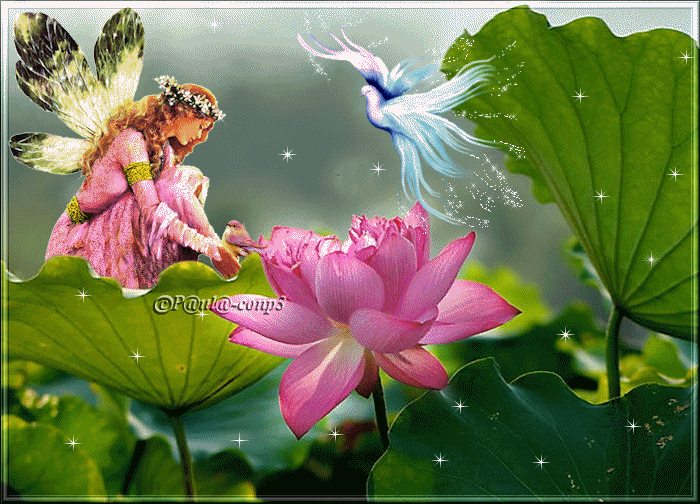